Director, Weinberg Institute for Theoretical 
Physics, Jeff & Gail Kodosky Chair, 
Prof of Physics, University of Texas, Austin
Guest Professor, Stockholm University

Director Emerita, Nordita (Nordic Institute for Theoretical Physics, in Stockholm)
WHAT IS DARK MATTER?
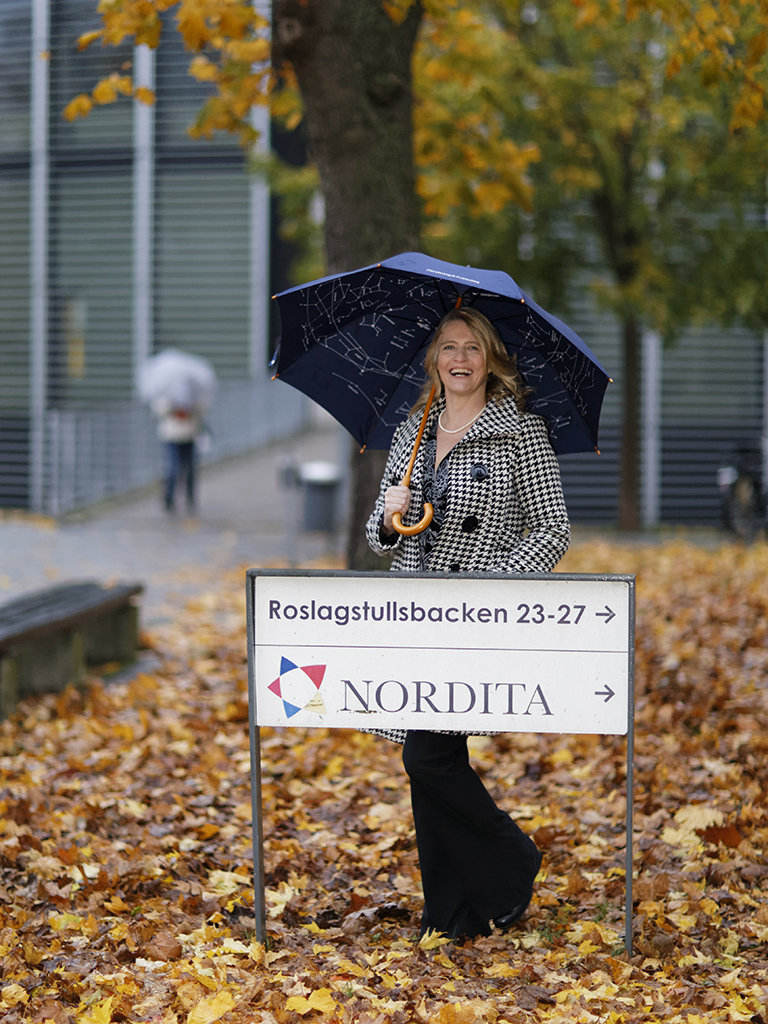 Katherine Freese
PIE CHART OF THE UNIVERSE
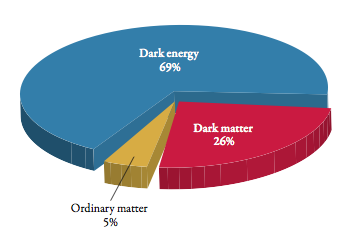 WHAT ARE THE PIECES OF THE PIE???
What is the Dark Matter? Candidates:
1980: Neutrinos? They exist. Too light, ½% of universe
NEXT: Cold Dark Matter w/ strong theoretical motivation:
WIMPs (SUSY or extra dimensions)
Axions (exist automatically in solution to strong CP problem)
--------------------------------------------------------------------------------
Now what? Sterile Neutrinos: no Standard Model interaction,
    3.5 keV x-ray line?
Primordial black holes (did LITO discover them?)
Asymmetric Dark Matter
Light Dark Matter, Fuzzy Dark Matter
Self Interacting Dark Matter
Q-balls,      WIMPZillas (Rocky and Dan),    Planck scale DM
WIMPzillas, Planck-scale DM
[Speaker Notes: primordial black holes in the mass range 10−10 M⊙ to 10−8 M⊙ could still constitute the entirety of the dark matter. 
LISA should be a formidable machine to detect the stochastic signal from the accumulated collection of such objects that have been gravitationally captured by SgrA∗]
Historically, in the 1980s: Neutrinos as Dark Matter? No
Nearly relativistic, move large distances, destroy clumps of mass smaller than clusters
Too light, 




  50 eV neutrinos  would “close” the Universe.
                                   BUT
The sum of the neutrino masses adds to roughly 0.1 eV
Neutrinos contribute ½% of the mass of the Universe.
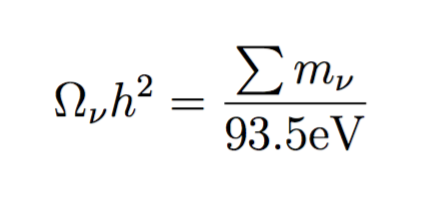 Cosmological data (CMB plus large scale structure) bound neutrino mass
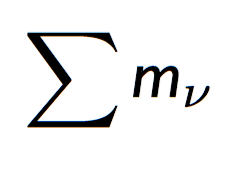 Mν  < 0.15 eV
      at 95% C.L.
Vagnozzi, Gerbino, KF etal 
arXIv:1701.0872
Planck Satellite: < 0.12 eV
Assumes standard Lambda CDM
 If w>-1, stronger bounds
From oscillations: >0.06 eV
Giusarma, KF etal arXiv:1405:04320
Neutrino Properties in Particle Data Group’s Review of Particle Properties
[Speaker Notes: BAO are 6dFGS, WiggleZ, BOSS DR11 CMASS, BOSS DR11 LOWZ]
Neutrino Mass close to being measured (for the 3 active neutrinos)
From oscillation experiments:

>                 > 0.06 eV (Normal Hierarchy)
                   > 0.1 eV (Inverted Hierarchy)
Upper bounds from tritium beta-decay (KATRIN…),
    neutrinoless double beta decay
From cosmology (CMB + Large Scale Structure +BAO)
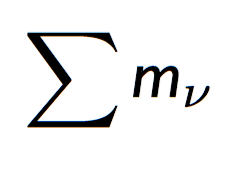 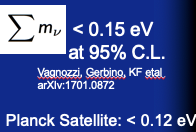 THEORY: WHAT IS THE ORIGIN OF
NEUTRINO MASS?ONLY KNOWN PHYSICS 
BEYOND THE 
STANDARD MODEL
Two well motivated DM candidates, solve problems in particle physics
Axions and the strong CP problem in QCD (Weinberg and Wilczek)

WHERE ARE THE DAMN WIMPS?
The “WIMP” miracle. Particles interacting via the Weak Interactions in the early universe lead to the correct abundance of WIMPs today as dark matter
SUSY SUSY SUSY
Second motivation for WIMPs: in particle theories, eg supersymmetry
Every particle we know has a partner






The lightest supersymmetric particle
            may be the dark matter.
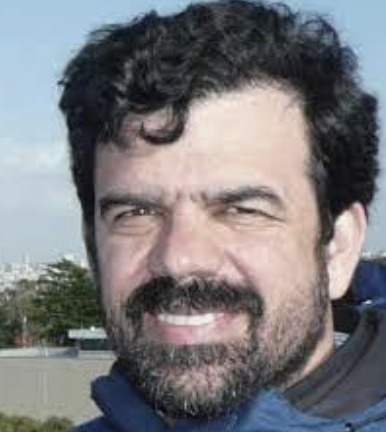 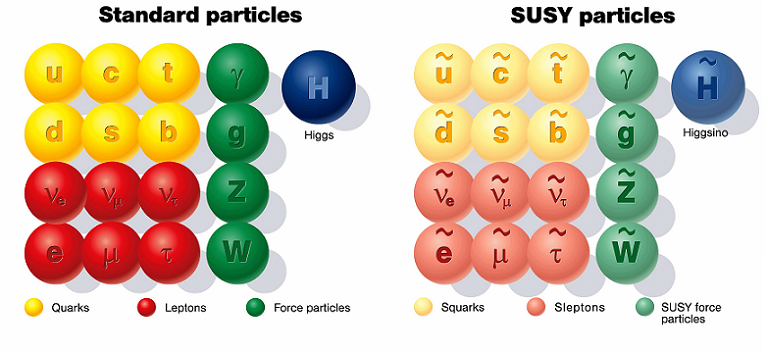 CARLOS 
AND 
MARCELA
Sebastian
Baum
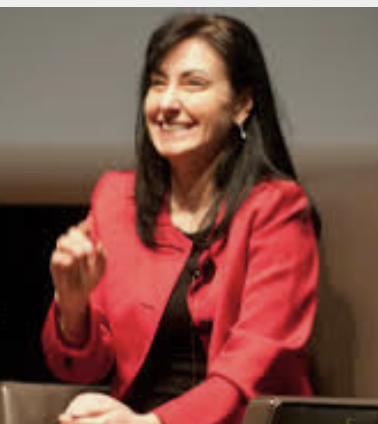 ATLAS bounds on CMSSM
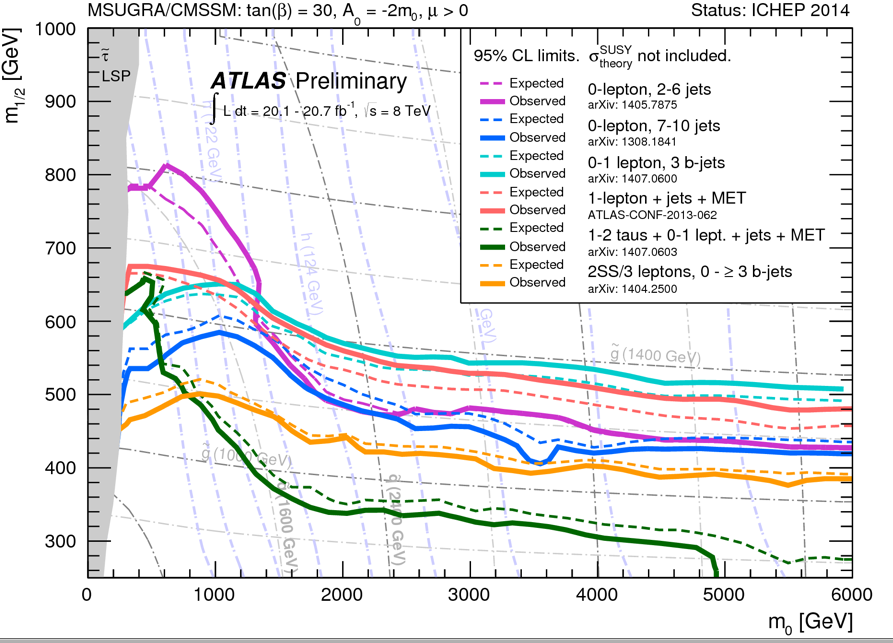 DAMA annual modulationDrukier, Freese, and Spergel (1986); Freese, Frieman, and Gould (1988)
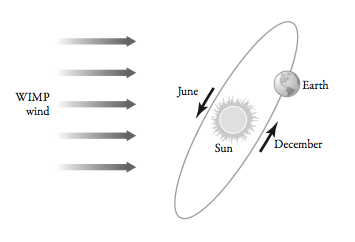 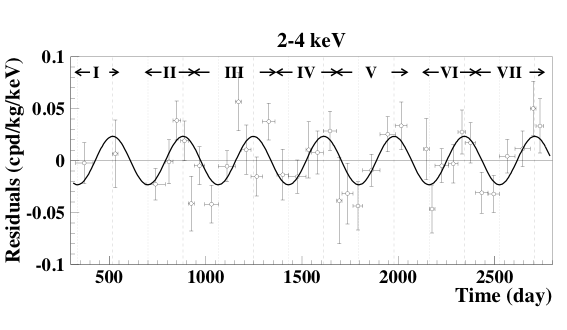 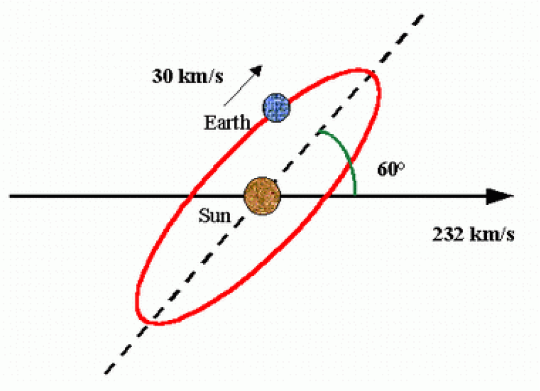 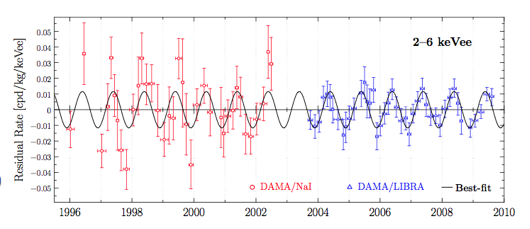 NaI crystals in Gran Sasso Tunnel under the Apennine Mountains near Rome.
Data do show modulation at 12 sigma! Peak in June, minimum in December (as predicted).  Are these WIMPs??
Bounds on Spin Independent WIMPs
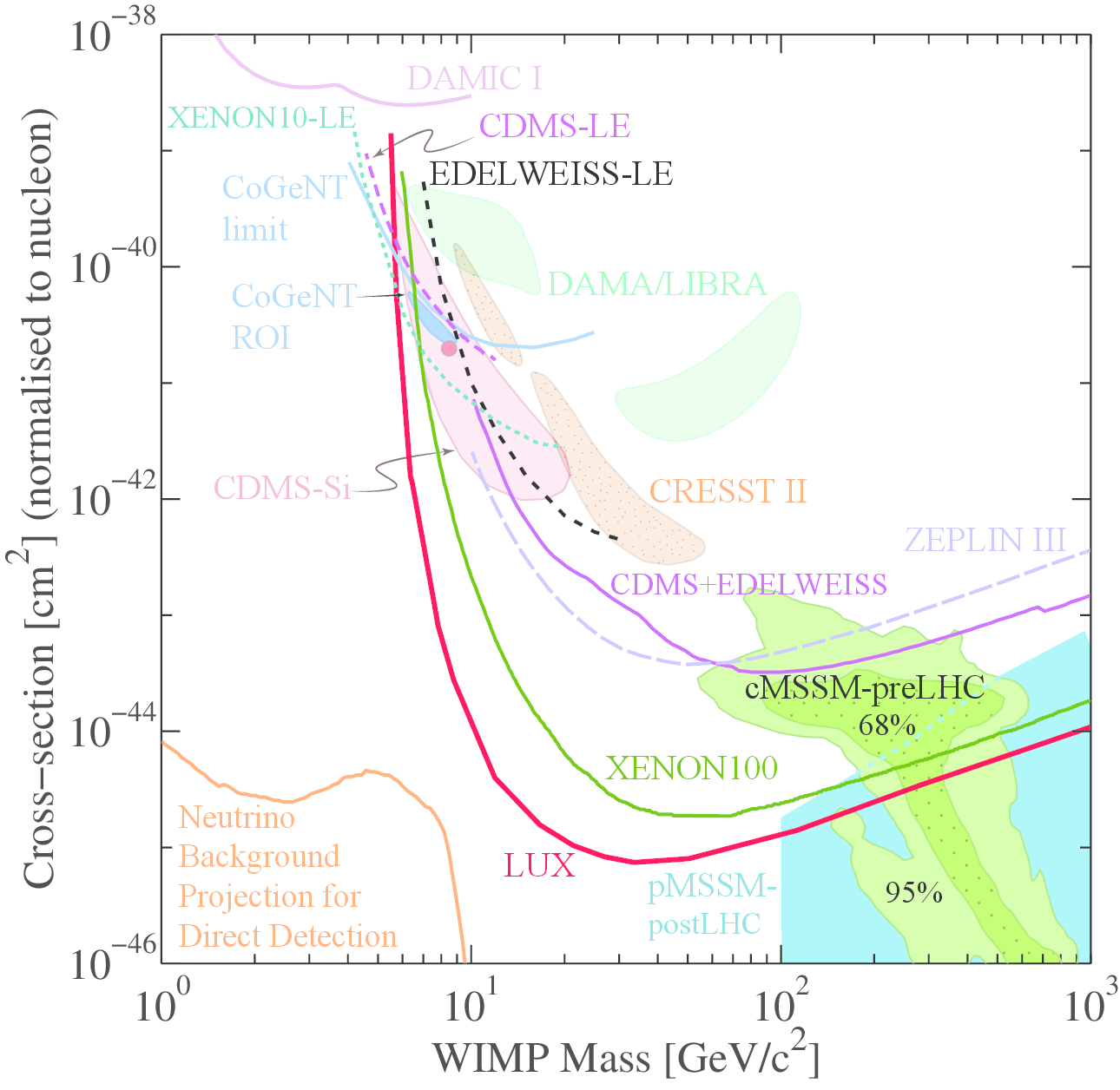 PDG 2014
BUT:
--- it’s hard to 
compare results from different detector materials
--- can we trust results near threshold?
Future experiments
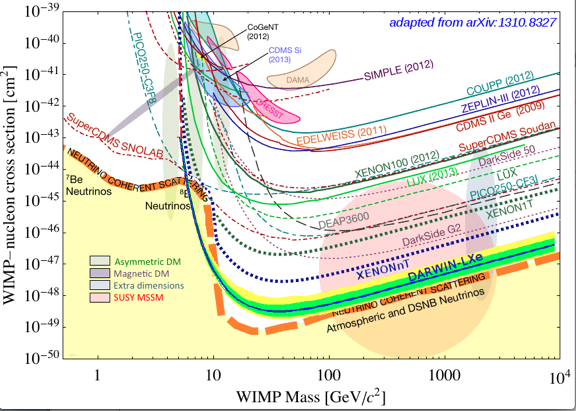 To test DAMA within next 5 years
The annual modulation in the data is still there after 13 years and still unexplained.  
New DAMA data down to keV still see modulation (DAMA all by itself is not compatible with SI scattering)
Other groups are using NaI crystals:
COSINE-100 has 1.7 years of data release, will have an answer within 3-5 years 
SABRE (Princeton) with Australia
ANAIS
COSINUS
Baum, Freese,Kelso 2018
COSINE-100 1.7 years of data
https://arxiv.org/pdf/1903.10098.pdf
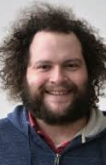 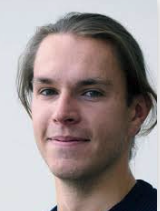 Paleodetectors
WIMPs leave tracks in ancient 
minerals from 10km below the 
surface of the Earth.  

Collecting tracks for 500 Myr.

Backgrounds: Ur-238 decay 
and fission
Take advantage of nanotools: can 
identify nanometer tracks in 3D

Baum, Drukier, Freese, Gorski, 
 Stengel    arXiv:1806.05991
Pat Stengel      Sebastian Baum
article in 
New Scientist
Mineral Detection of Neutrinos and Dark Matter. A Whitepaper
Recoiling nuclei lead to defects:
Fission tracks, vacancies in crystal lattice, etc
https://arxiv.org/pdf/2301.07118.pdf
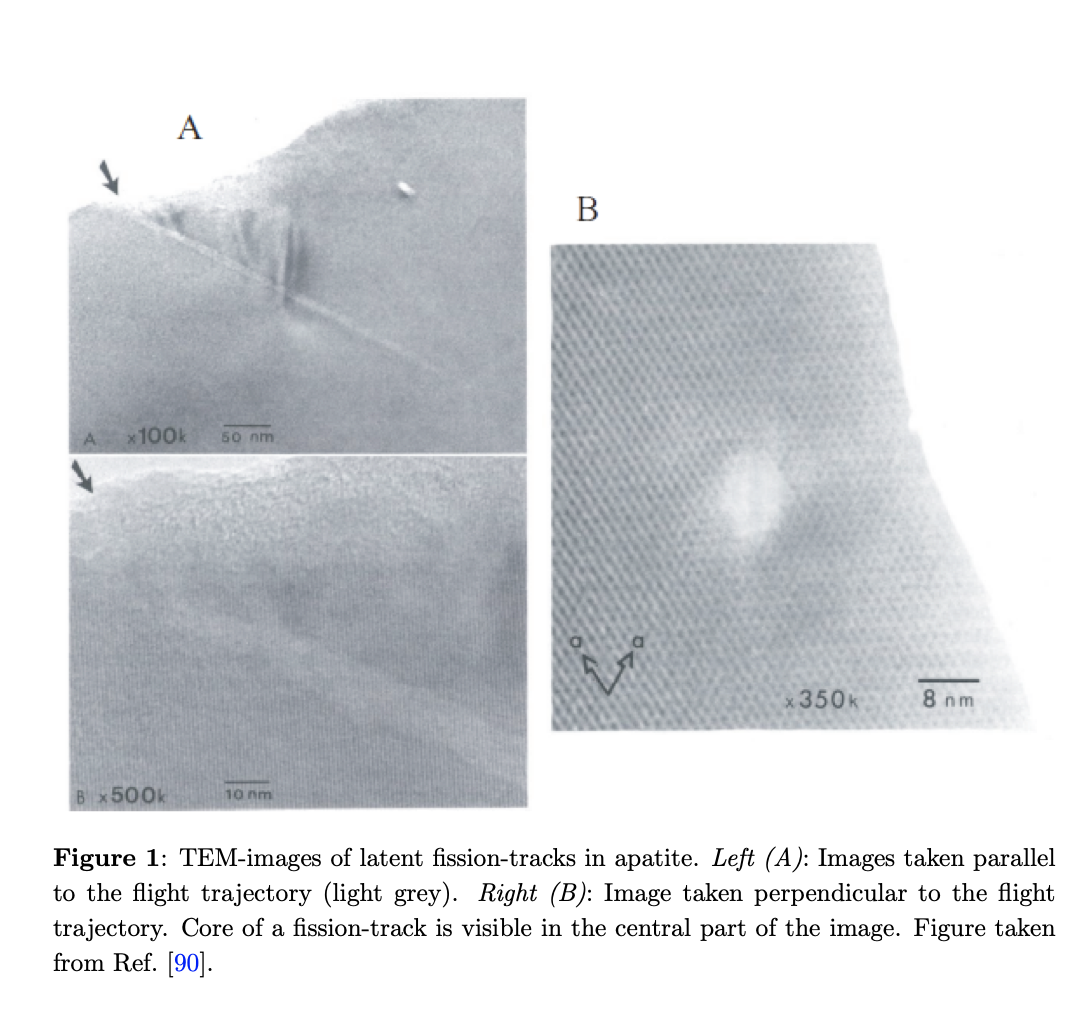 Color Centers:
Vacancies in crystal lattice, 
e pairs fill in, get excited and fluoresce,
the crystal changes color
Indirect Detection:Fermi/LAT gamma-ray excessfrom the Galactic Center
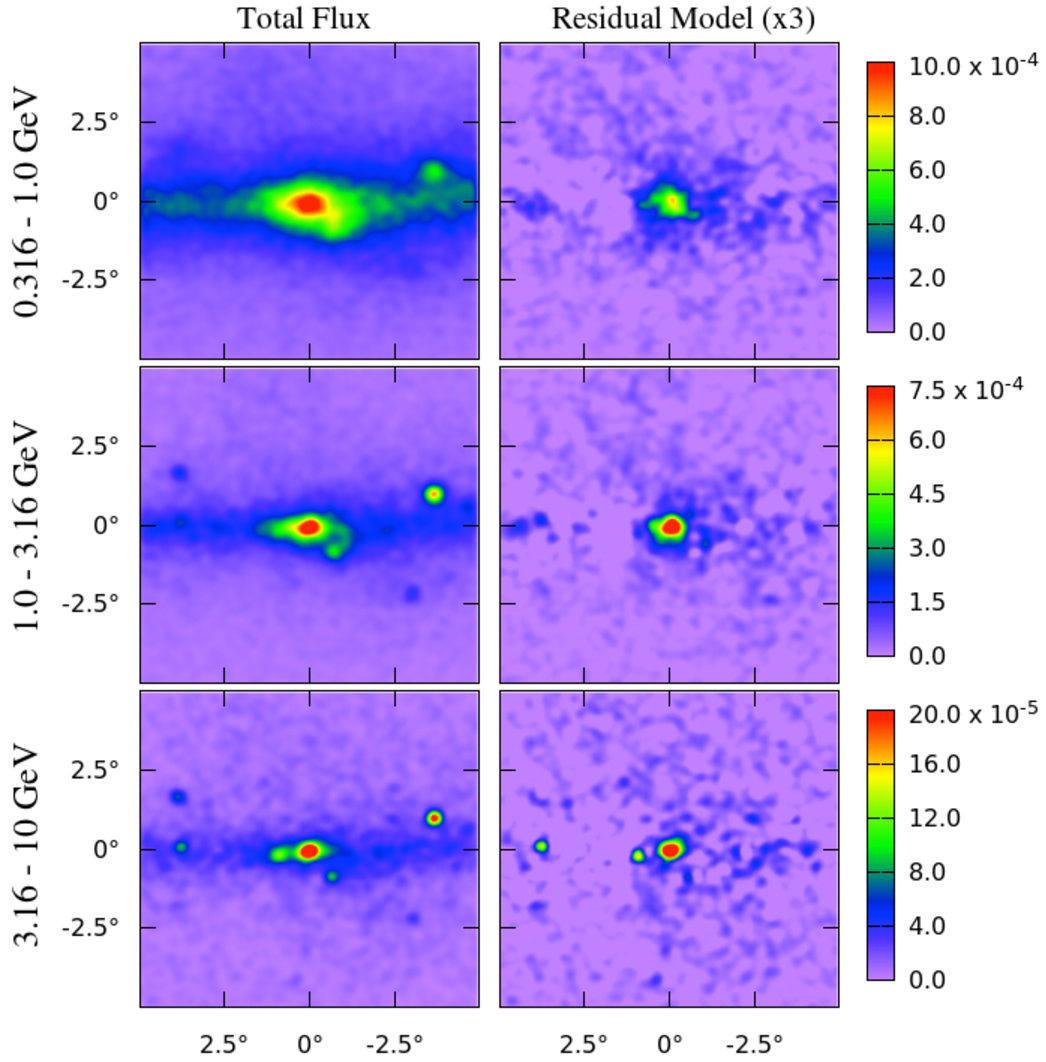 Goodenough & Hooper (2009)

Daylan, Finkbeiner, Hooper, Linden,  Portillo, Rodd, Slatyer (2014)

Towards galactic center:
Model and subtractastrophysical sources
Excess remains
Spectrum consistent with DM
BUT also consistent with astrophysical 
point sources.  PULSARS?
Fourth Way:  Find Dark Stars (hydrogen stars powered by dark matter) in James Webb Space Telescope, sequel to Hubble    Space Telescope
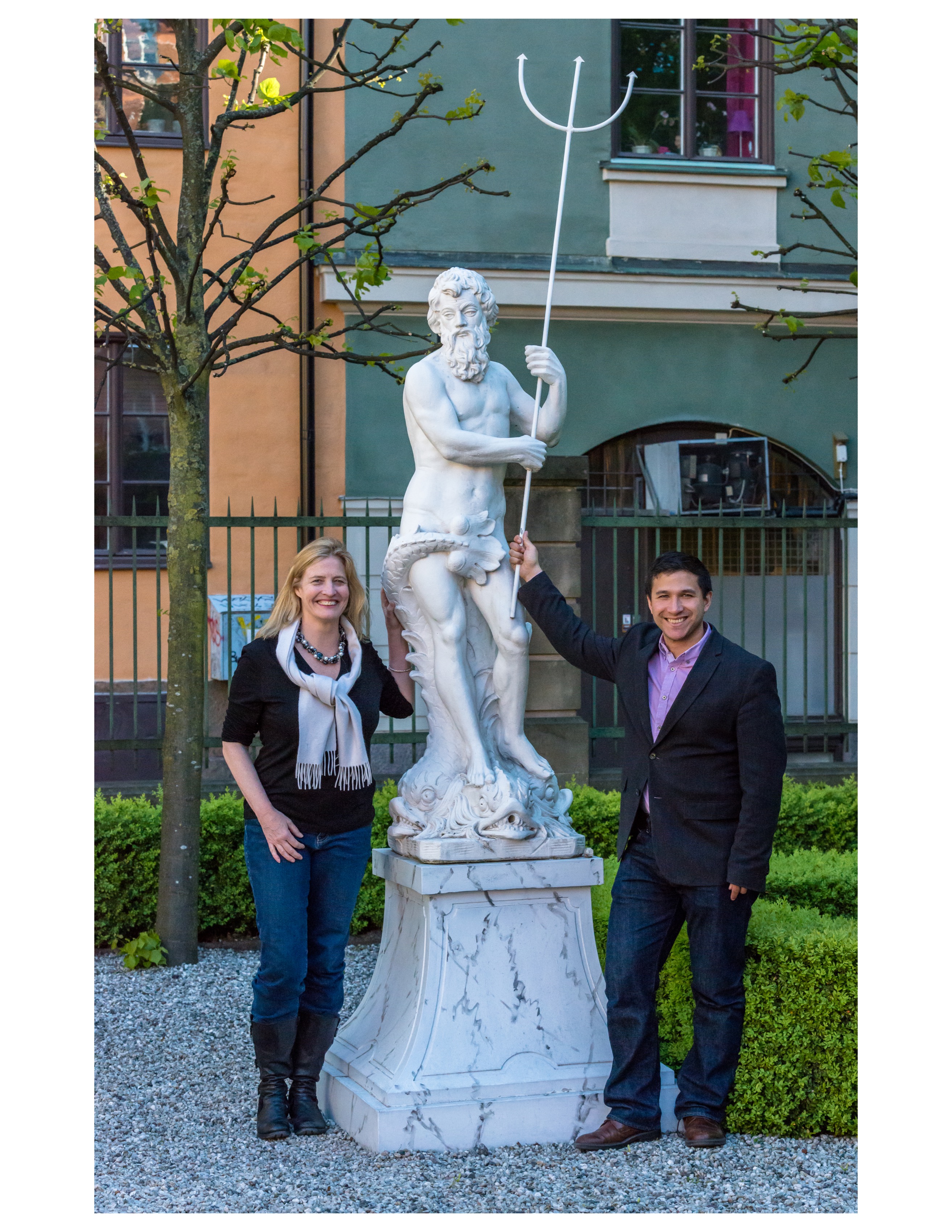 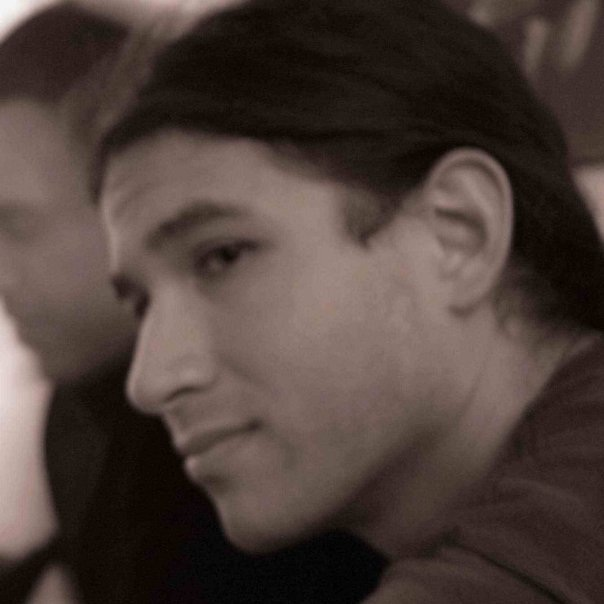 W Doug Spolyar, P. Gondolo
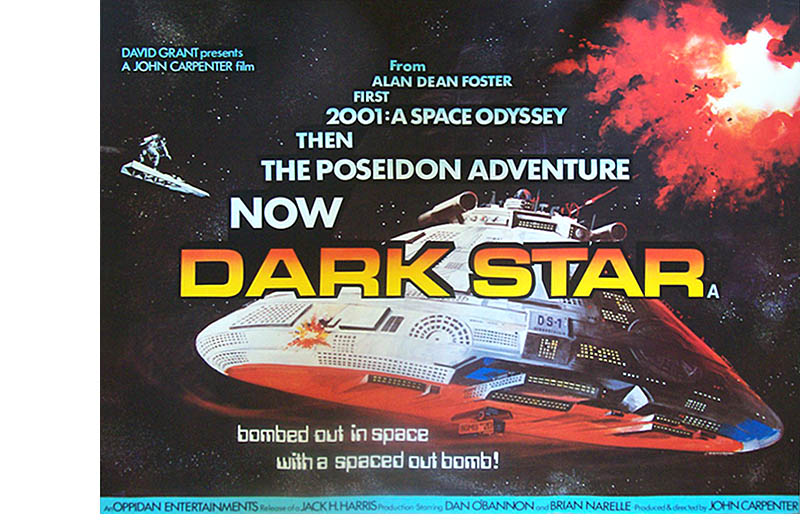 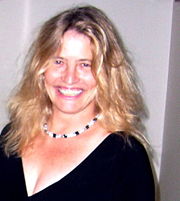 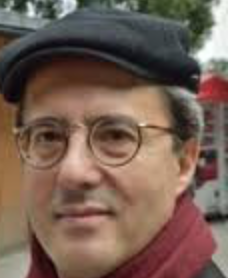 Dark Stars
The first stars to form in the history of the universe may be powered by Dark Matter annihilation rather than by Fusion. Dark stars are made almost entirely of hydrogen and helium, with dark matter constituting 0.1% of the mass of the star).
This new phase of stellar evolution may last millions to billions of years
Dark Stars can grow to be very large: up to ten million times the mass of the Sun. Supermassive DS are very bright, up to ten billion times as bright as the Sun.  We have found candidates in James Webb Space Telescope 
Once the Dark Matter runs out, the DS has a fusion phase before collapsing to a big black hole: is this the origin of supermassive black holes?
Has JWST found Supermassive Dark Stars?
JWST has found ~ 100 high redshift objects with    z > 10. They assume these are “galaxy candidates”
Too many galaxies for Lambda CDM
Are some of them Dark Stars?
NIRSPEC on JWST has spectra for 9 of these; so far 5 are on the arxiv or published. One is a galaxy. 
(W/out spectra, can’t be sure of redshift; some are low redshift)
Specifically, JADES has four.  So far, these are the ones we have studied.
OUR RESULTS: Three of the five hi-z JWST objects w published spectra are consistent with Dark Stars.
(JWST Advanced Extragalactic Survey)
HELP! We don’t know what all the possible candidates are, and we don’t know how to look for them!
US Cosmic Visions: New Ideas in Dark Matter 2017: Community Report -